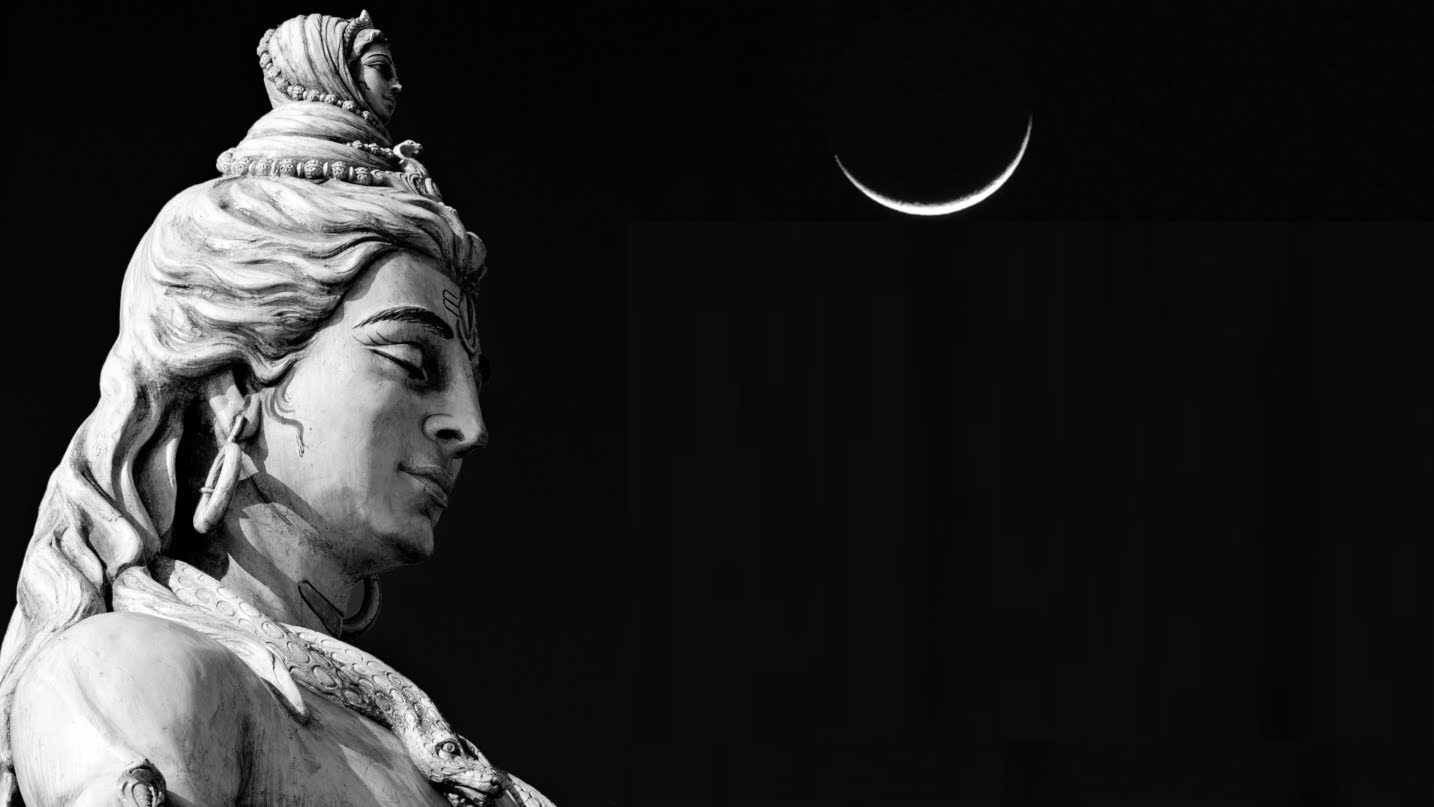 Quiz on Sri Rudram
Basics
What are the three names of Rudram?
Sri Rudraprasna, Satarudriya, Rudradhyaya, Namakam
Where does Sri Rudram occur in Vedic Texts?
Taittiriya Samhita- Krishna Yajurveda- 4th kanda (Chapter)- 5th Prasna (topic)
What exact word is used to describe ‘Cucumber’ in Rudram and what is special about this simile?
Urvarukam
Name the Rishi, Devata and Meter of Sri Rudram?
Aghora Rishi, Rudra Devata, Anushhthup Chandaha
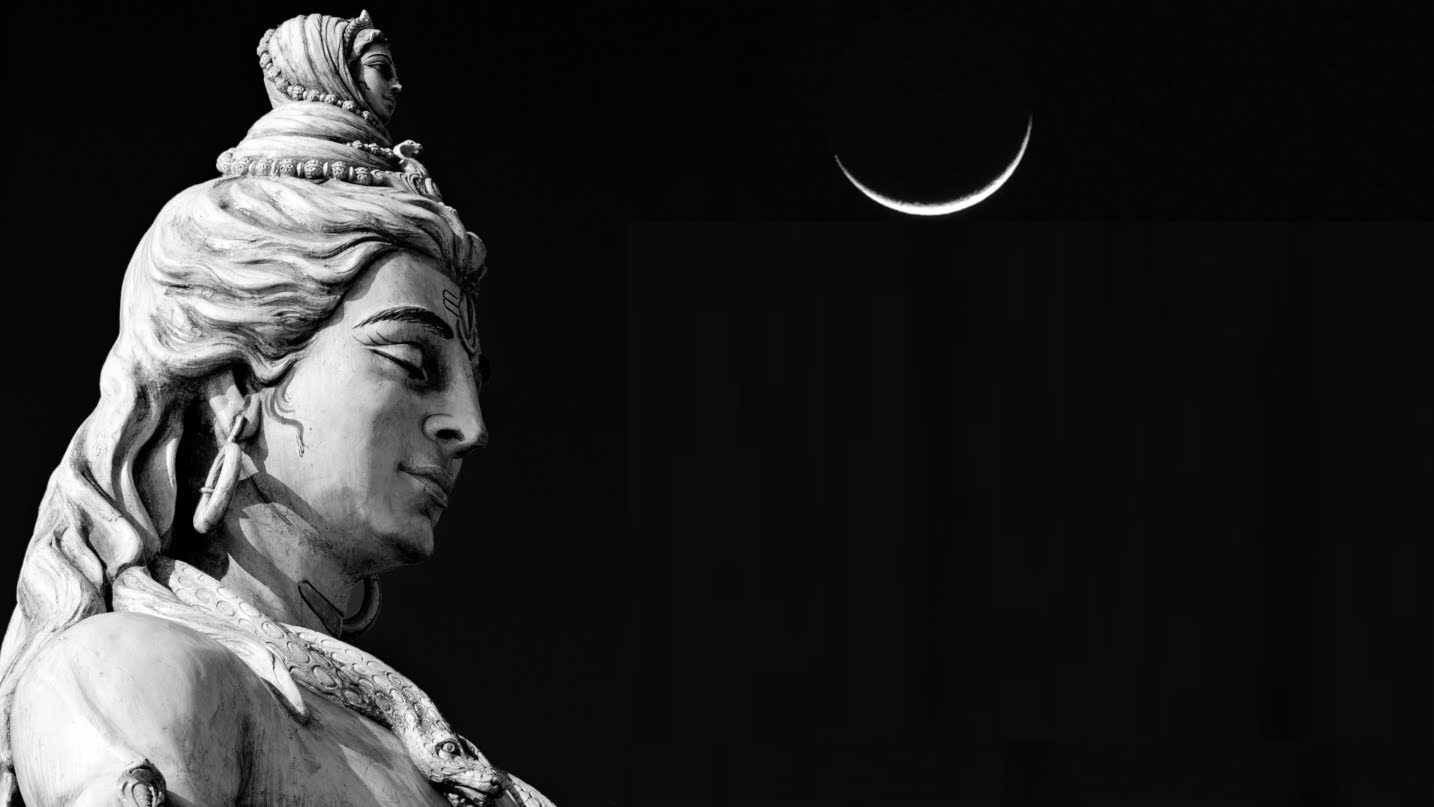 Bhagawan on Sri Rudram
Rudram is derived from ‘rudana’-crying. How Bhagawan has connected crying (tears) with blessings of Lord Rudra?
Kalla neellu tapistadu-kalla neellu tepistadu
Wipes your tears and makes you cry happy tears
What is Bhagawan’s one sentence summary of the benefits of chanting Sri Rudram?
Rudram cheppite Bhadramuga Untaru
If you chant Rudram you will be happy and peaceful
Name the five faces of Lord Shiva?
Vamadeva, Sadyojaata, Aghora, Ishaana, Tatpurusha
What according to Bhagawan is the relationship of Sri Rudram and four Vedas?
Sri Rudram is the essence of all the four Vedas.
9-Aug-2006
What Swami has spoken about the relationship between Namakam and Chamakam?
Namakam emphasizes detachment, Chamakam stresses on desire and the oneness of both is Rudram. Evil to be discarded and good to be desired.
9-Aug-2006
How Bhagawan explained Rudra and Shiva tatwam using food?
Shiva-Food taken within limits (Aghora)
Rudra- Food taken without limits (Ghora)
How Bhagawan explains the Shiva and Rudra Tatwa using a storm?
Rudra-Storm created in the ocean
Shiva- Rain on the land
According to Bhagawan what is the symbolism of lingam?
Lingam signifies the universe without beginning and end
Lingam is the simplest sign of Emergence & Mergence
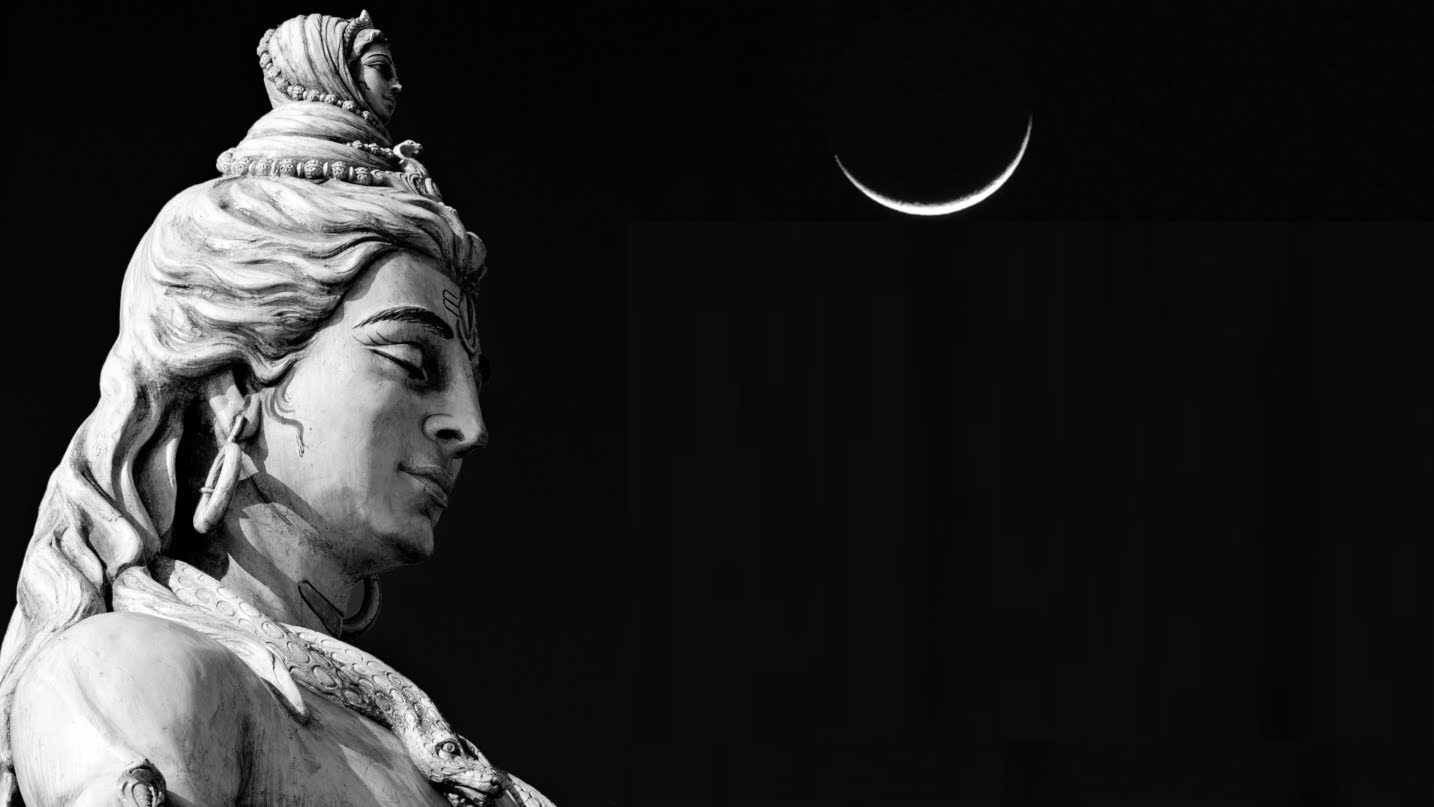 Shiva and Other Deities
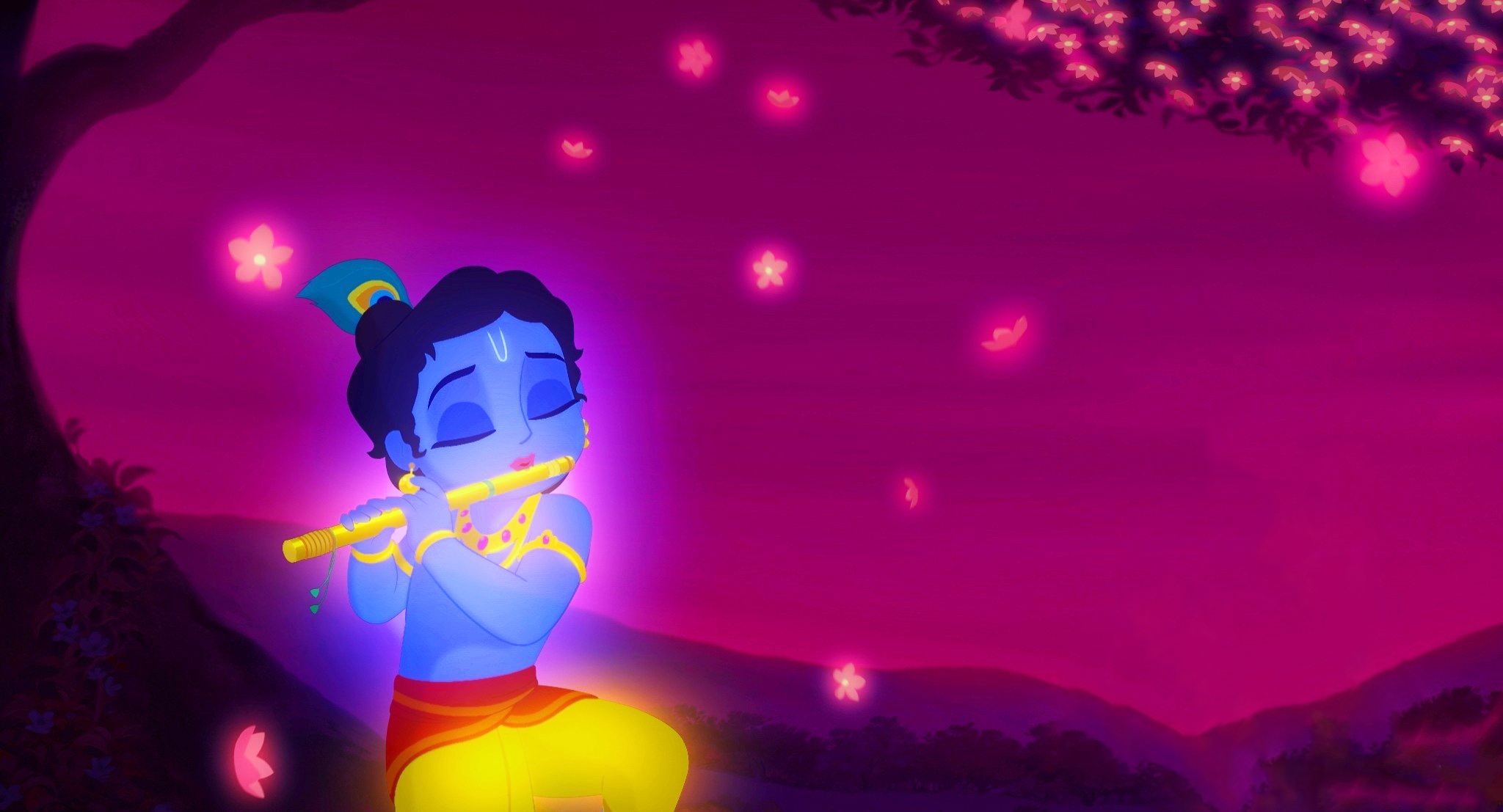 When did Lord Krishna Chant Sri Rudram according to Mahabharata?
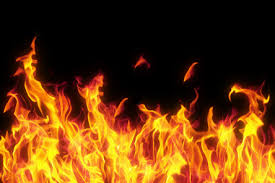 Where in Sri Rudram mention of Agni comes?
Trikagnikalaya, Kalagnirudraya,
Viranmano…..vadhir havishmanto,
Yo Rudro agnau yo apsu ya oshadishu
In Dasara Yagnam, in addition to, Sri Rudra Homa what Devi worship done?
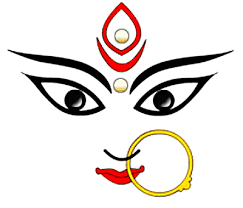 Lalitha kumkum archana
Parayana of Devi Bhagavatam & Durga Saptashati
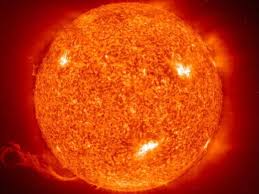 Which verses in Sri Rudram use the colour of sun to describe siva?
Asou yastamro aruna uta bhabru sumangalaha
Tamraya cha arunaya cha
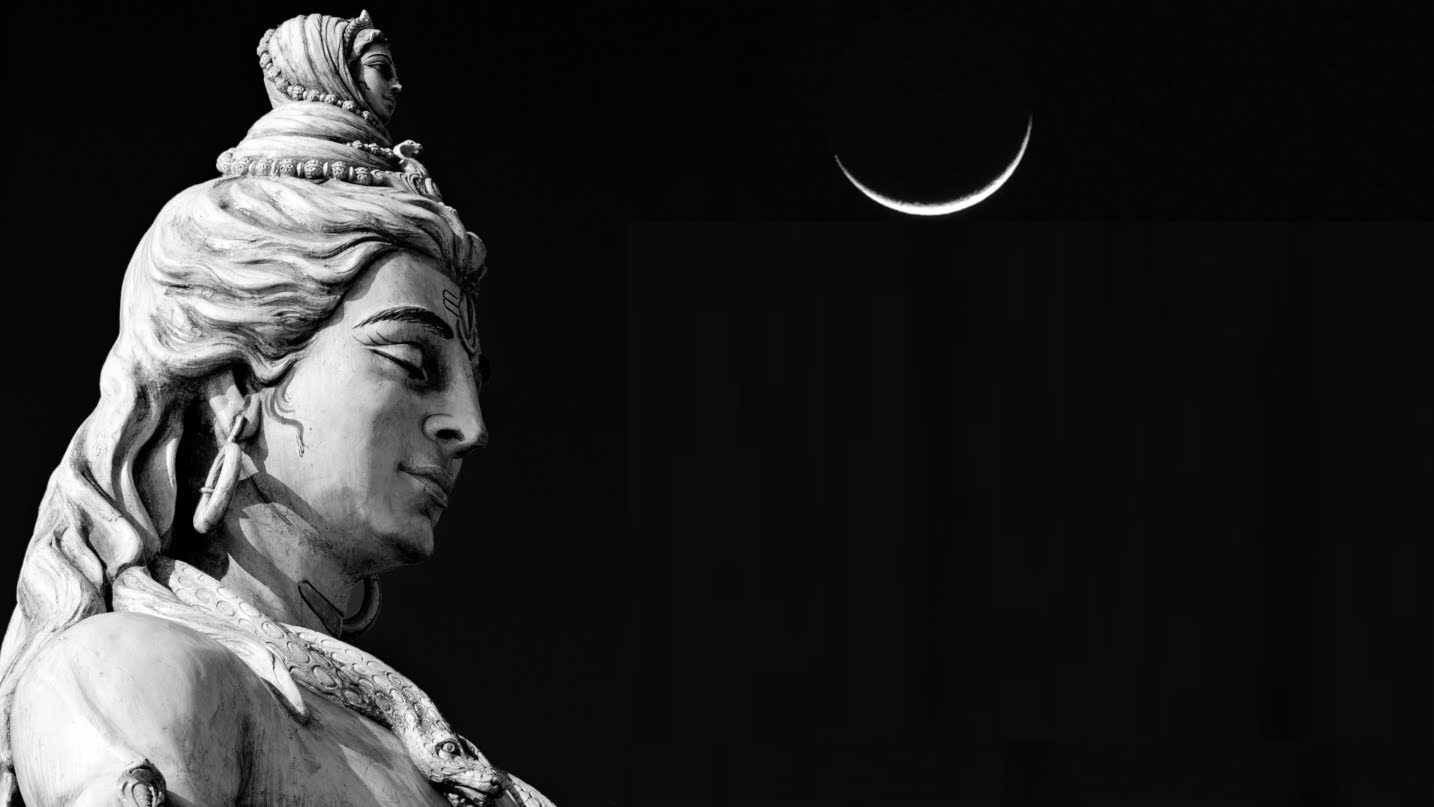 Shiva as Professional
Which verses in Sri Rudram describe Shiva as a Divine Doctor?
Daivyo bhishak,
Ya te rudrashiva tanuhu shiva vishwaha bheshaji
Shiva rudrasya bheshaji taya no mruda jevase
…rudra ririshaha
Which verses in Sri Rudram describe Shiva in a negative role?
Kakubhaya- stenanaam- mushnataam- prakruntanaam (thieves), taskranaam (smugglers), vanchate-parevanchate (cheat), paricharaya- kulunchanaam(robbers)
Which verses in Sri Rudram describe Shiva as animal rearer?
ashwapatibhyscha, shwanibhyscha, shwapatibhyscha,
shamasad dwipade chatushpade
Which verses in Sri Rudram describe Shiva as skilled artisan?
Takshabhyo(carpenters), rathakarebhyscha (builder of chariots), kulalebhya(potters), karmarebhya (blacksmiths),
ishukrutbhyo dhanvakrutbhyo (fabricators of bows and arrows)
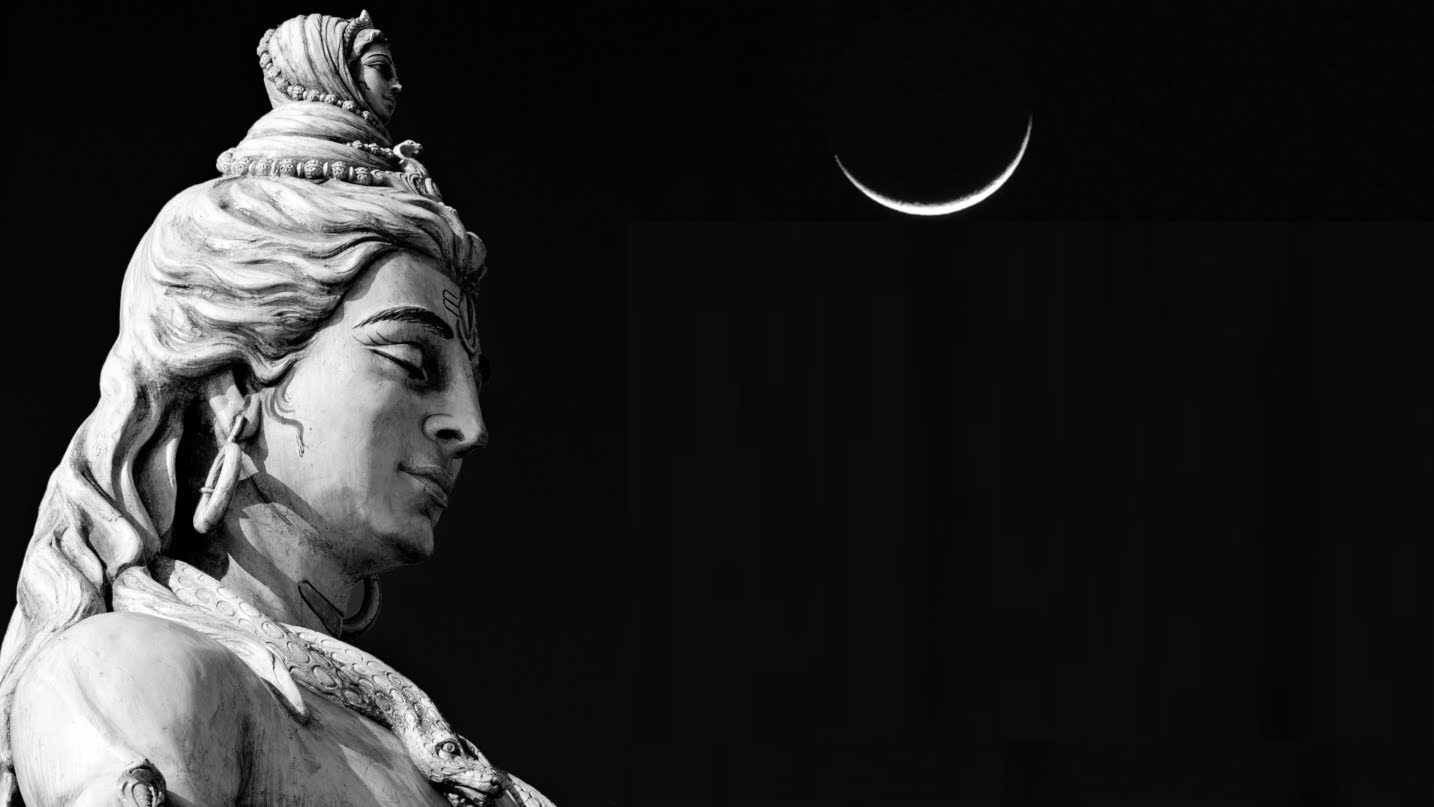 Different facets of Shiva
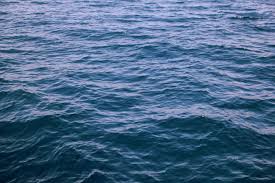 Which verses in Sri Rudram describe different forms of water?
Sheeghreyaya cha sheebhyaya cha, urmyaya cha vasvanyaya cha
Srotasyaya cha dweepyaya cha, katyaya cha neepyaya cha
Naadyaya cha vyshantaya cha, kupyaya cha avatyaya cha, varshyaya cha
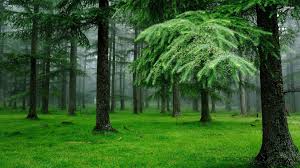 Which verses in Sri Rudram mentions about vegetation?
Vananaam pataye namaha,
Vrukshanaam pataye namaha
Aushadhinaam pataye namaha
Vanyaya cha kakshaya cha
Which verses in Sri Rudram describe Shiva in contradictory attributes?
Bhavaya cha rudraya cha,
Neelagrivaya cha shitikanthaya cha
Kapardine cha vyuptakeshaya cha
Jyesthaya cha kanisthaya cha
Mahadbhyaha kshullake bhyascha
Which prayer in Sri Rudram is chanted for the wellbeing of the community?
10th anuvaka
Dwipade chatuspade.. (two legged, four legged)
Mano mahanta muta mano…(young ones, aged ones, loved ones etc.)
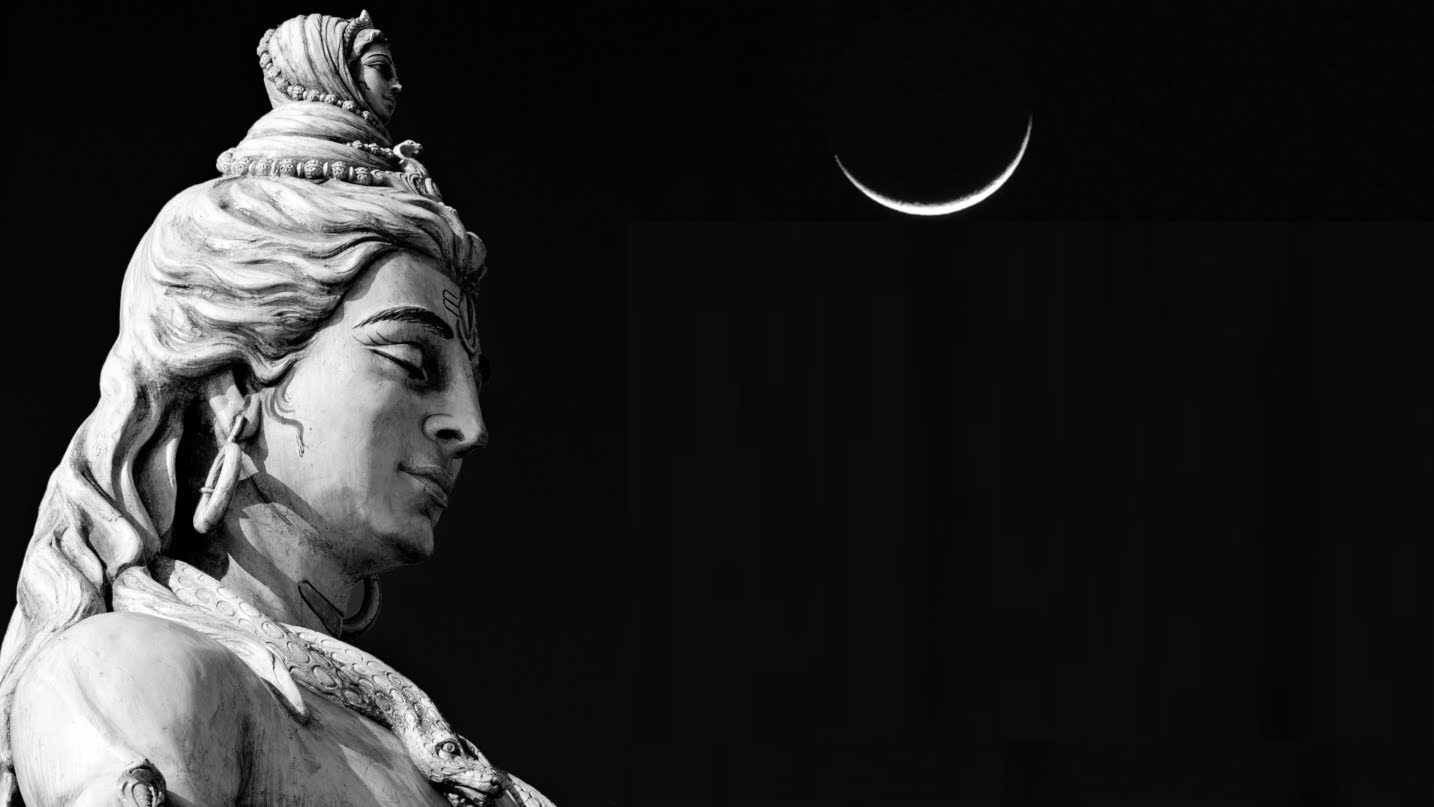 Swasti Chanting Round
Namo rudrebhyo ye pruthivyam
Namah irinyaya cha prapathyaya cha
Namah somaya cha rudraya cha
Namaste astu bhagawan visweshwaraya
Sai Ram